Semantisatieverhaal AA:
In bijna de helft van alle gezinnen woont een dier! Op nummer 1 staat de kat. (25%). Op nummer 2 staat al heel lang de hond (20%) En hij is ook dit jaar niet naar nummer 3 gezakt. Hij is niet naar beneden gegaan. Hebben jullie thuis ook een poes of een hond? Dan heb je vast ook wel gemerkt dat jouw huisdier veel zorg nodig heeft. Dat hij veel hulp of aandacht nodig heeft. Hij moet natuurlijk elke dag voer hebben. En misschien moet je de hond elke ochtend wel uitlaten. Dat moet ik namelijk wel. En ik heb daar lang niet altijd zin in. Soms vergéét ik dat zelfs wel eens. Ik schaam me dan altijd heel erg, ik voel me schuldig, want ik weet hoe fijn hij het vindt om een stuk te lopen. Ik probeer het een volgende keer dan weer goed te maken door een extra rondje te maken. Een hond heeft namelijk wel het recht, dat is iets wat je mag doen of mag hebben, om lekker lang te wandelen. Of om goed geborsteld te worden. Bovendien, ook blijft de hond langer gezond als je goed voor hem zorgt.Weten jullie trouwens dat wij mensen goed voor onze dieren móéten zorgen?De Europese Unie (dat is de groep van de meeste landen in Europa) heeft heel strenge regels gemaakt over hoe wij met onze dieren moeten omgaan. Die regels kun je lezen in heel ingewikkelde verdragen. (link naar artikel 13) Zo noemen we belangrijke afspraken tussen twee of meer landen.In Nederland hebben we trouwens een belangrijke organisatie die er goed op let dat alle dieren goed behandeld worden. Deze organisatie, zo noemen we namelijk een groep mensen die samen voor hetzelfde doel werkt, heet de Dierenbescherming. Daar hebben jullie vast wel eens van gehoord. Wie van jullie heeft allemaal een huisdier?
AA
[Speaker Notes: Woordenoverzicht

het recht: iets wat je mag doen of mag hebben
het verdrag: een belangrijke afspraak tussen twee of meer landen
bovendien: ook
de organisatie: een groep mensen die samen voor hetzelfde doel werkt
zakken: naar beneden gaan
zorg nodig hebben: hulp of aandacht nodig hebben
zich schamen: zich schuldig voelen]
Gerarda Das
Marjan ter Harmsel
Mandy Routledge
Francis Vrielink
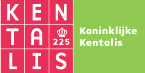 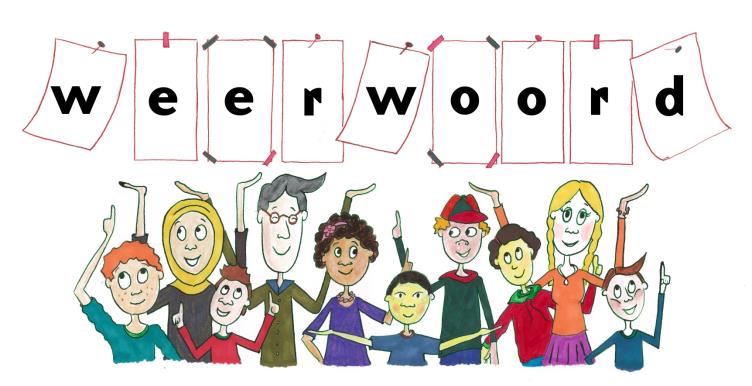 Week 26  – 27 juni 2023
Niveau AA
zakken
2020                                                                       2023
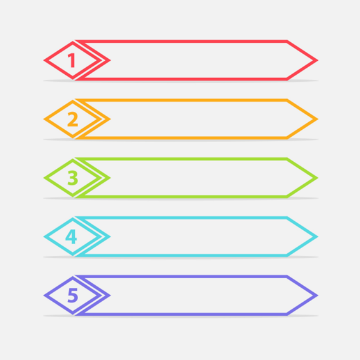 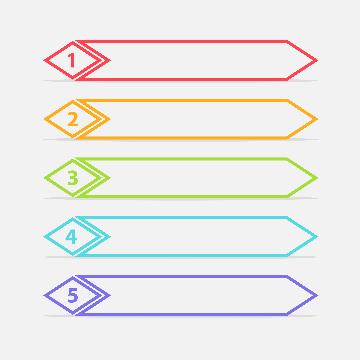 de kat  25%
de kat    25%
de hond  20%
de hond  20%
vissen   8%
het konijn 8%
vijvervissen  6%
vijvervissen 6%
vissen 5%
het konijn 5%
zorg nodig hebben
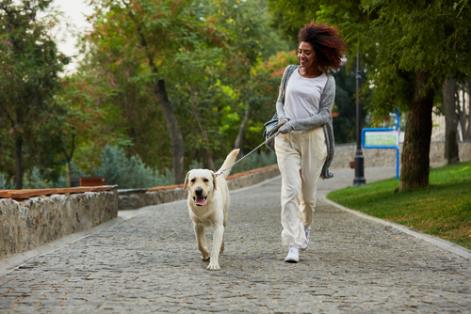 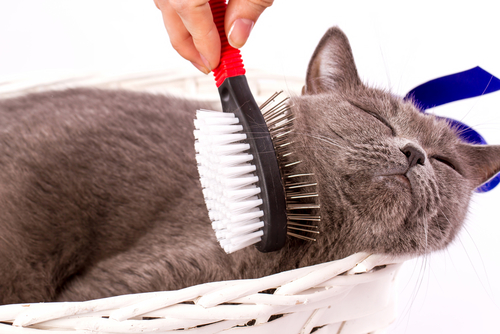 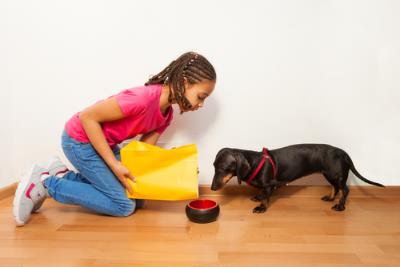 zich schamen
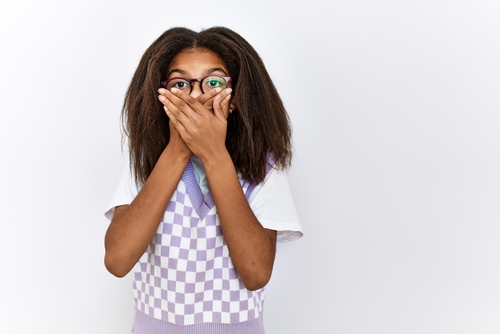 het recht
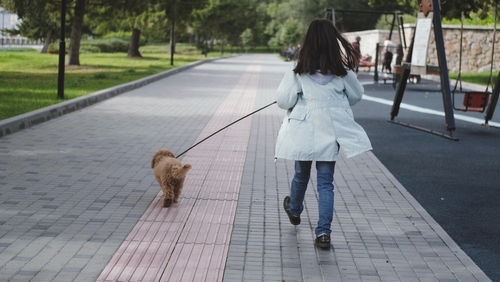 bovendien
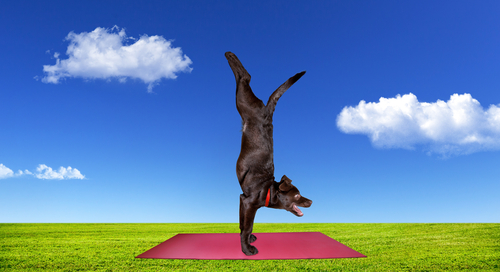 het verdrag
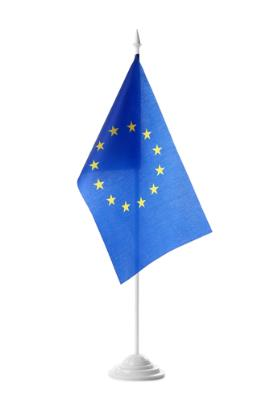 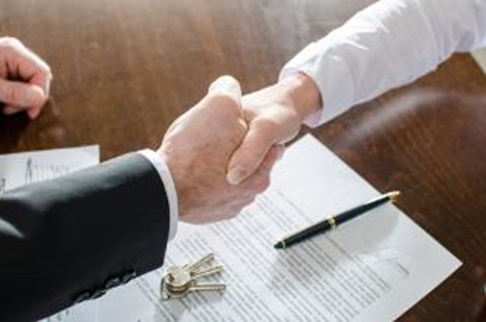 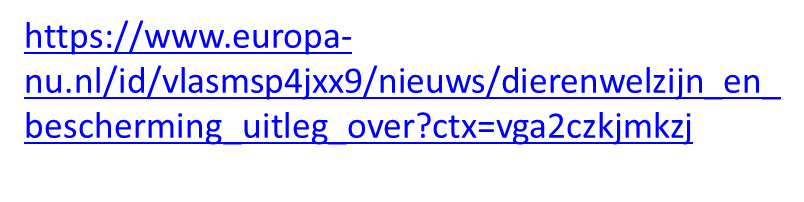 organisatie
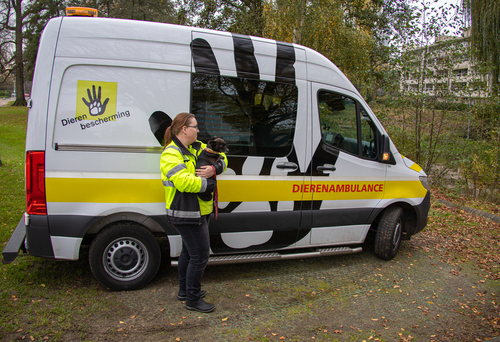 Op de woordmuur:
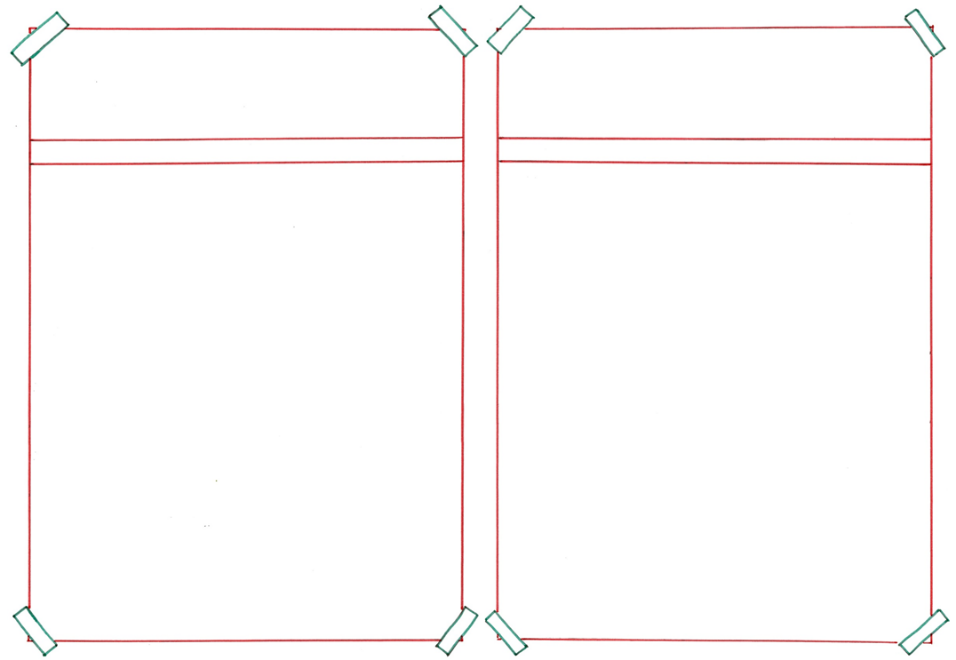 zakken
stijgen
= naar boven gaan
 
 
 
 
 
  


Het konijn stijgt van nummer 5 naar nummer 3.
= naar beneden gaan

  
 
 

 

De vissen zakken van nummer 3 naar nummer 5.
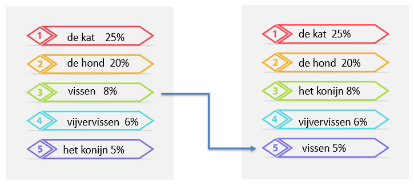 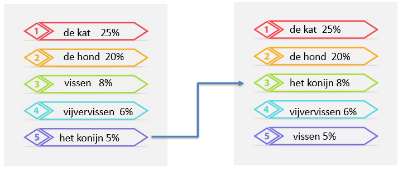 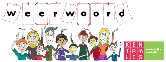 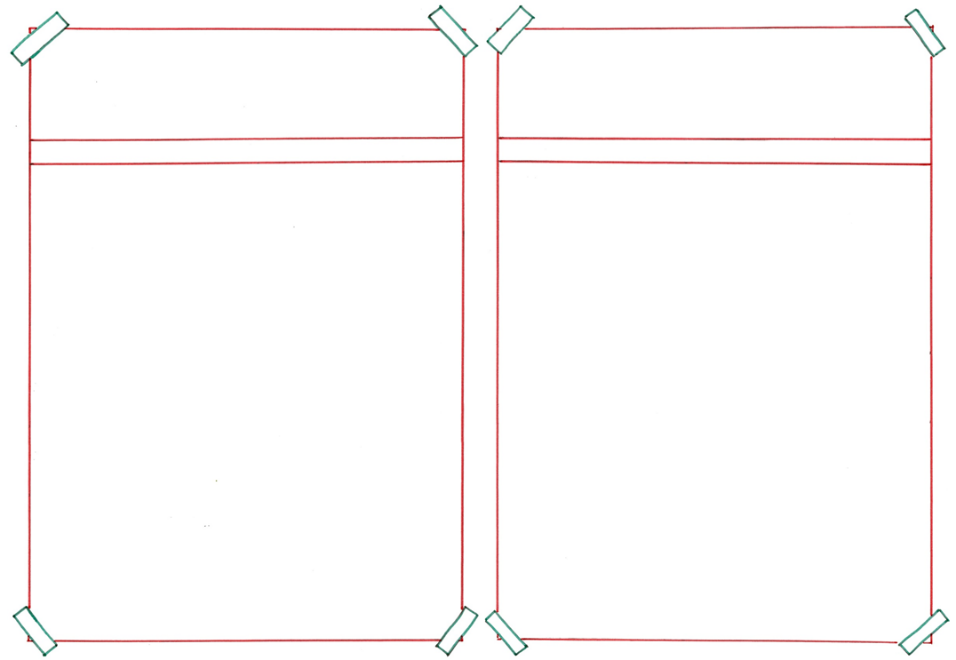 het recht
het verbod
= iets wat je niet mag doen of niet mag hebben
 

 
   

Chocola is giftig voor honden. Je mag dit nooit geven. Dit verbod is belangrijk!
= iets wat je mag doen of mag hebben

  
 
 

De hond heeft het recht om lekker lang te wandelen.
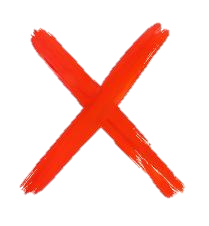 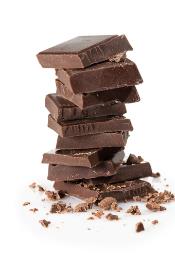 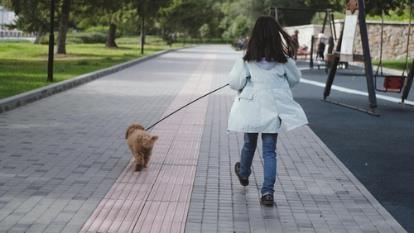 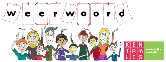 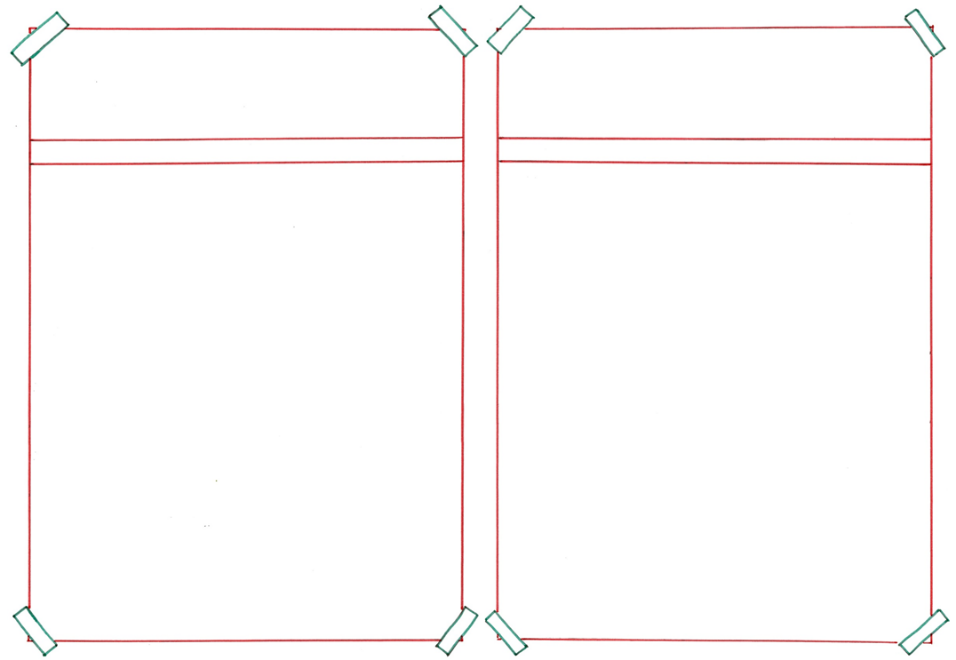 onverschillig laten
zich schamen
= achteloos zijn
 
 
 
 
 
  

Het laat hem onverschillig als hij vergeet de hond uit te laten.
= zich schuldig voelen

  
 
 

 

Ik schaam me als ik vergeet de hond uit telaten.
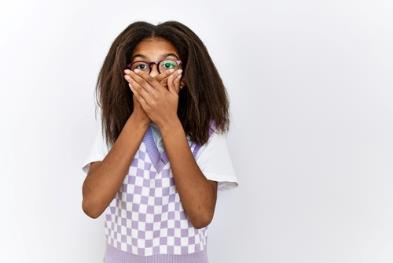 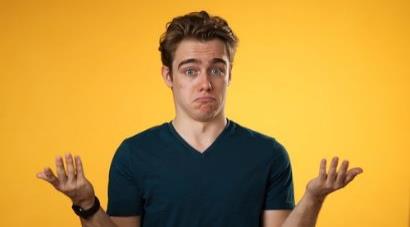 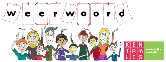 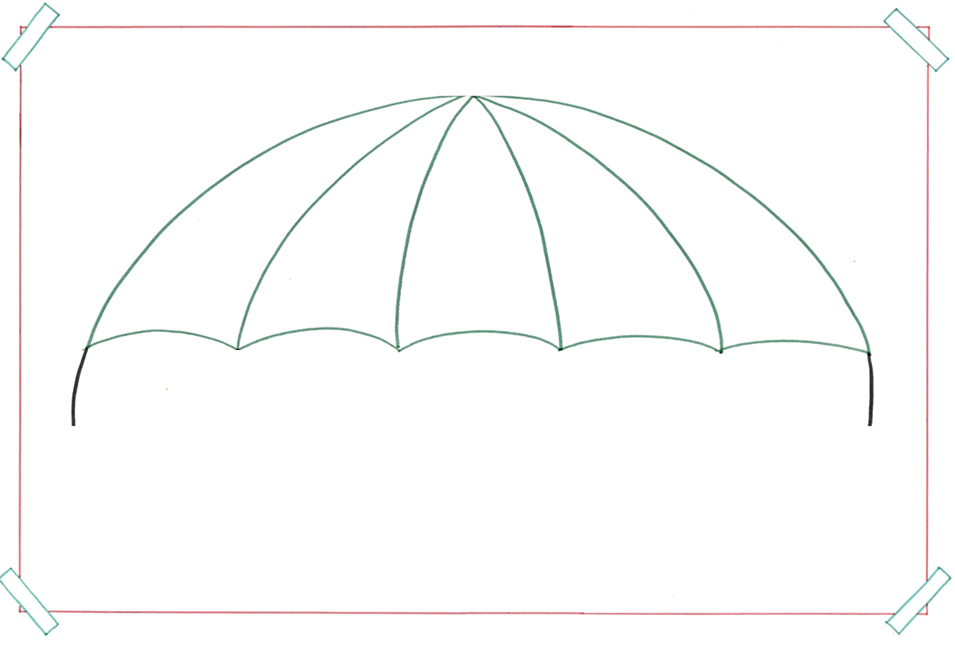 de organisatie
= een groep mensen die samen voor hetzelfde doel werkt
de Dieren-bescherming
de Wegenwacht
Greenpeace
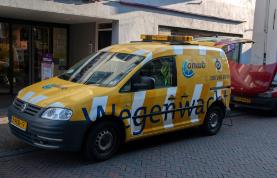 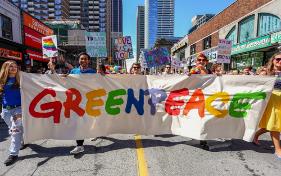 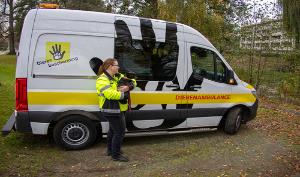 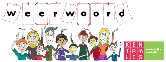 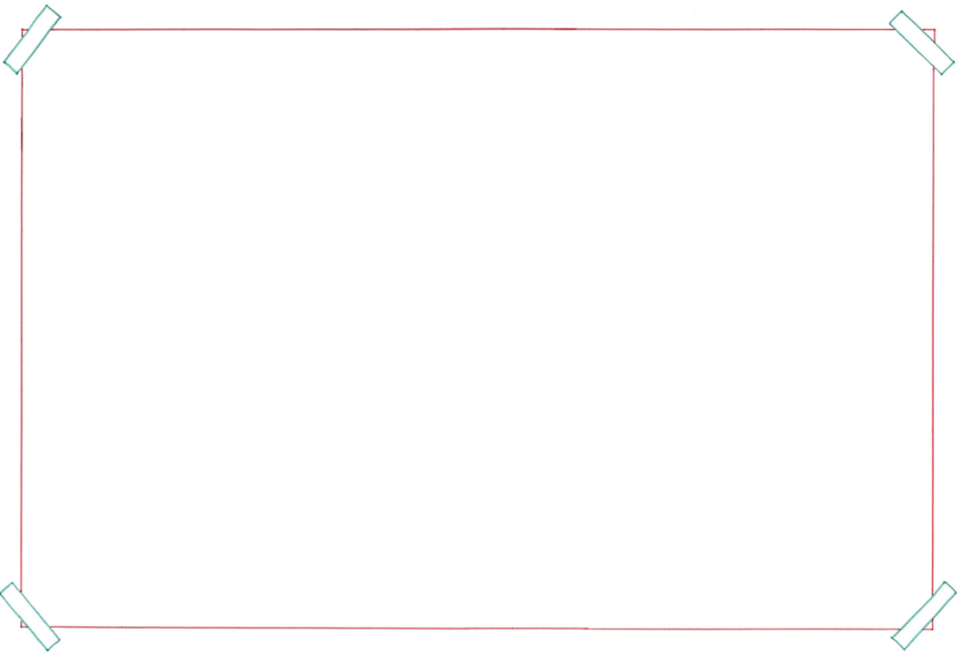 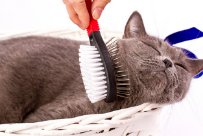 het dier
zorg nodig hebben
= hulp of aandacht nodig hebben
de baby
de oudere
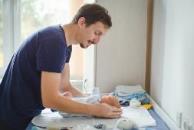 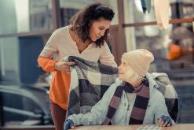 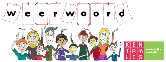 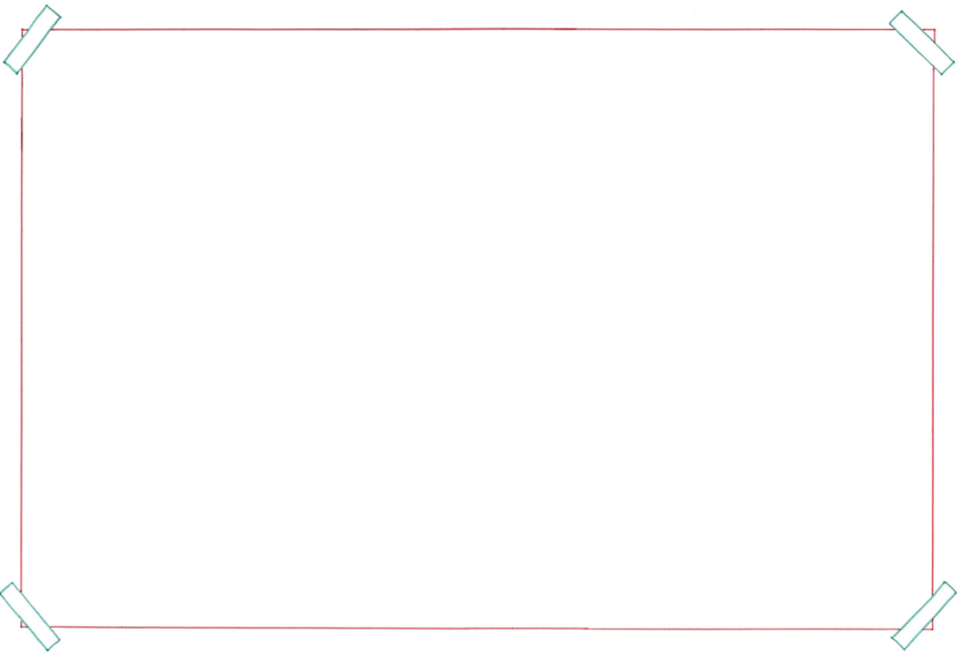 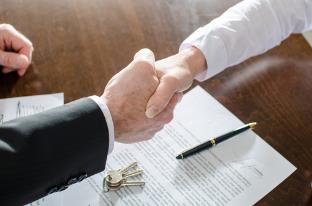 de afspraak
het verdrag
= een belangrijke afspraak tussen twee of meer landen
de handtekening
onderhandelen
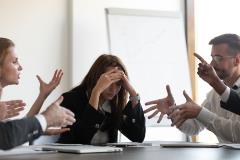 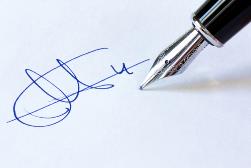 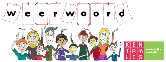 bovendien= ook









Bovendien blijft de hond langer gezond als je goed voor hem zorgt.
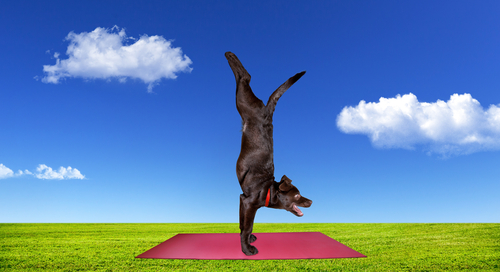 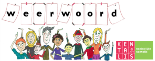